Verkorte Bachelor SRW: 120 SP
Communicatie
Opleidingsfase 3
Opleidingsfase 2
Opleidingsfase 1
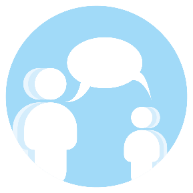 Communicatie met gezinnen
3STP
verdiepings OPO - 3STP
o.a. Groepsdynamica
Begeleiden van groepen of verdieping in de jeugdhulp
Communicatie met kinderen en jongeren
3STP
Groepsdynamica:
Functioneren van groepen
3STP
Complexe opvoedingssituaties I 
6STP
Complexe opvoedingssituaties II
6STP
Integratie OPO Bachelorproject I
3STP
Sociaal-pedagogisch
Pedagogische thema’s
3STP
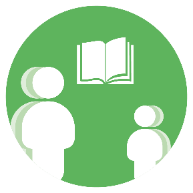 Beroepspraktijk  III
 24 STP
Sociale Ethiek
3STP
Inleiding tot jeugdhulp
6 STP
International activity in Child and Youth Studies *
3STP
Psychopathologie bij kinderen en jongeren
3STP
Creativiteit
Integratie OPO  
Bachelorproject II 
6 STP
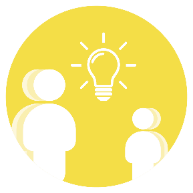 Jeugdcriminologie
3STP
Jeugdrecht
3STP
Pedagogische filosofie
3STP
Sociale Inclusie en Diversiteit II
3STP
Onderzoekend vermogen
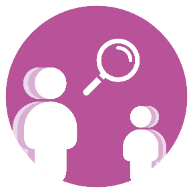 Beroepspraktijk  II
12STP
Integratie OPO
Casuïstiek

 12 STP
Internationaal en diversiteit
Creativiteit II
3STP
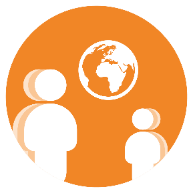 Praktijkonderzoek: toepassing
3STP
Beroepspraktijk
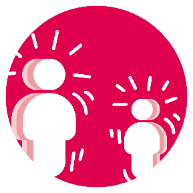 Integratie OPO professional in wording – 3 SP
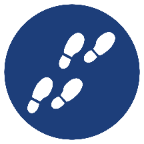 Integratie PIW
professional in wording
* De OPO’s met een sterretje kunnen in een ander semester worden opgenomen.
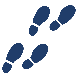 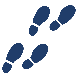 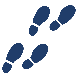 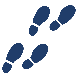 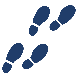 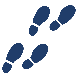 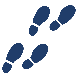 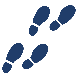 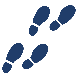 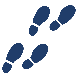 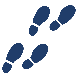 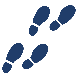